Upute za rad

Ako zadatke s listića prepisuješ u bilježnicu, ne trebaš prepisivati zadatke riječima, već samo pišeš redni broj zadatka, račun i odgovor.
Listić radi samostalno. Nemoj dati roditeljima da ispravljaju listić kako bih imala povratnu informaciju o tvome napretku i vidjela što još treba vježbati.
Ovaj listić je vježba, a u ponedjeljak ćeš dobiti sličan listić koji ću ocijeniti. 
Trudi se pisati uredno.
Zamoli roditelje da mi pošalju fotografije riješenog listića.
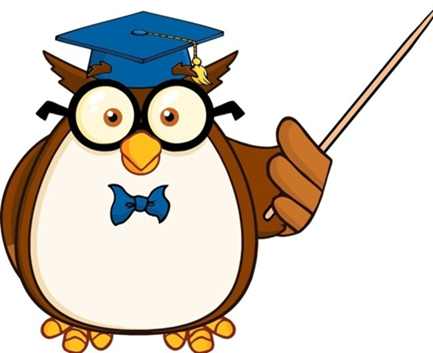